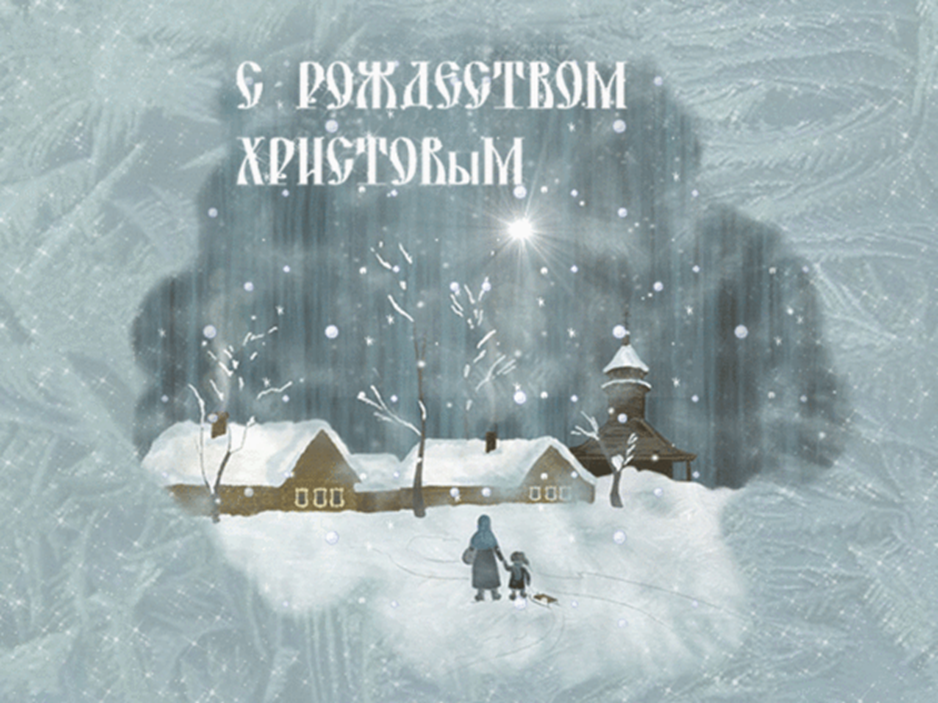 Образовательный  проект
«ЗИМУШКА ЗИМА»
Проект Зимушка Зима
Автор: Новикова  Лариса  Петровна, воспитатель    МОУ  Детского  сада №276
Тракторозаводского  района   Волгограда
образовательная   деятельность
Образовательная  деятельность  в  режимных  моментах
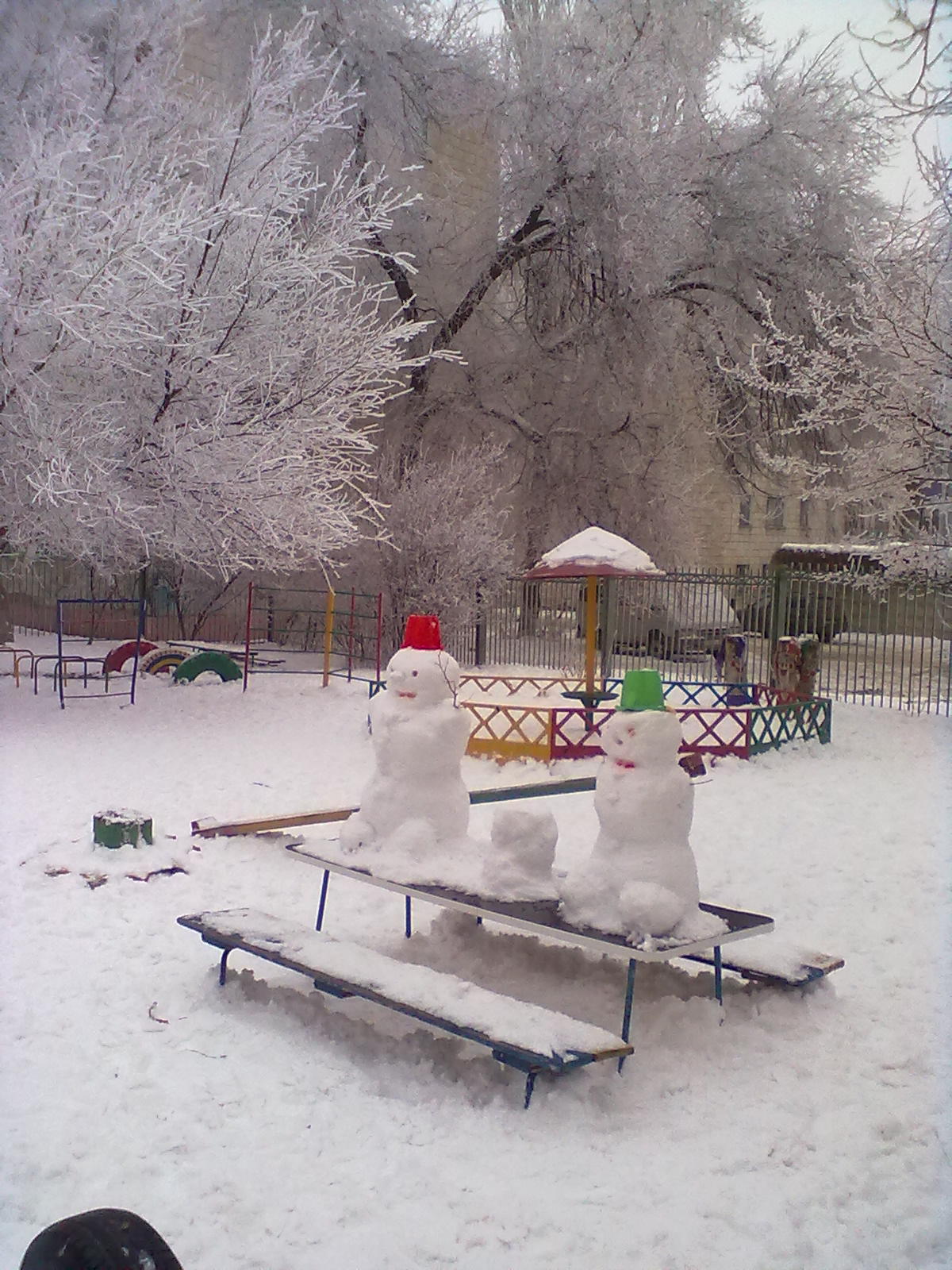 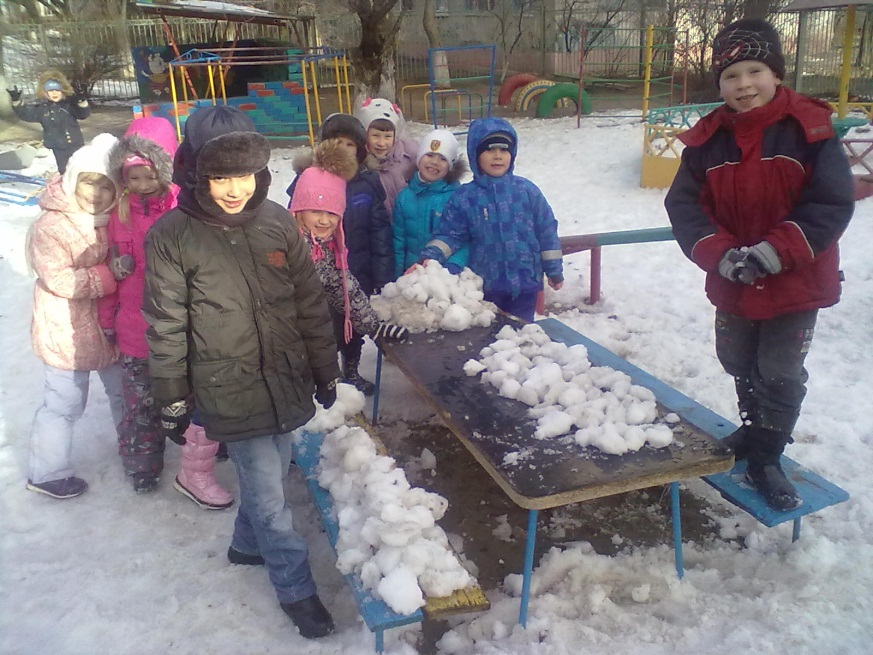 Организованная  образовательная  дяятельность
Рисование акварелью
Беседы по итогам прочитанного
Организация  игровой деятельности
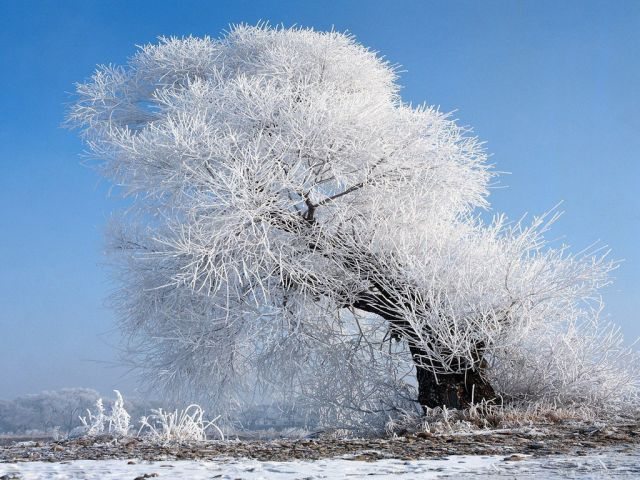 Музыкально-литературная  гостиная
 «Зимушка зима»
Акция  «КАЛЯДА»
Самостоятельная   деятельность
Игра «Времена года»
Кто  вперед соберет  картинку?
Рассматривание  альбома «Зима»
Участие в  фестивале «В ледяной карете  мчится…»
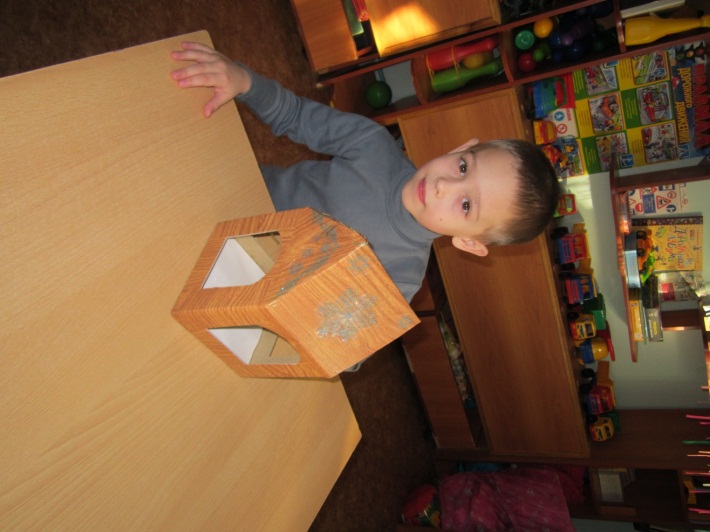 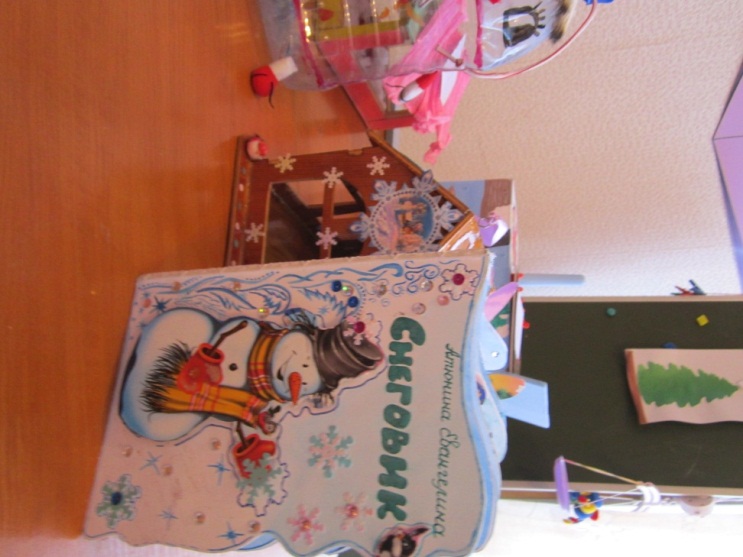 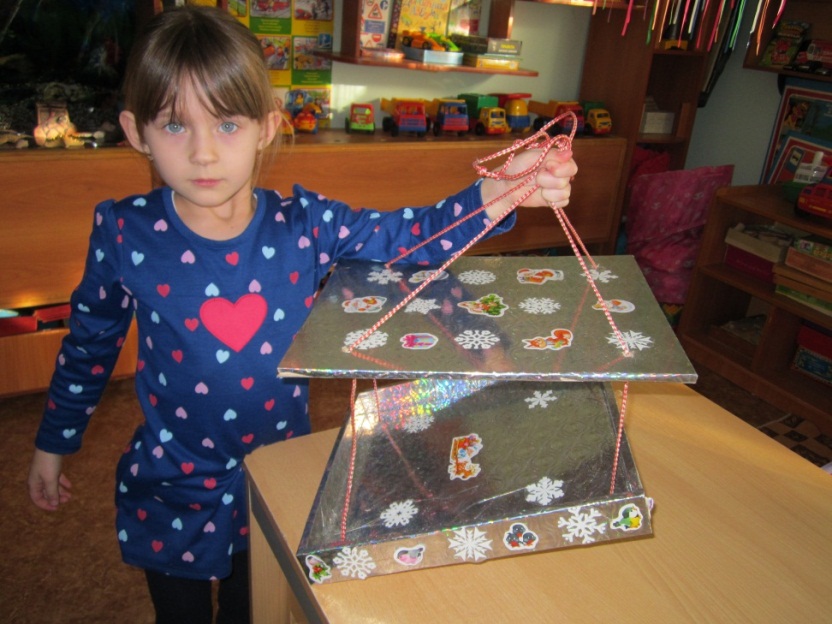 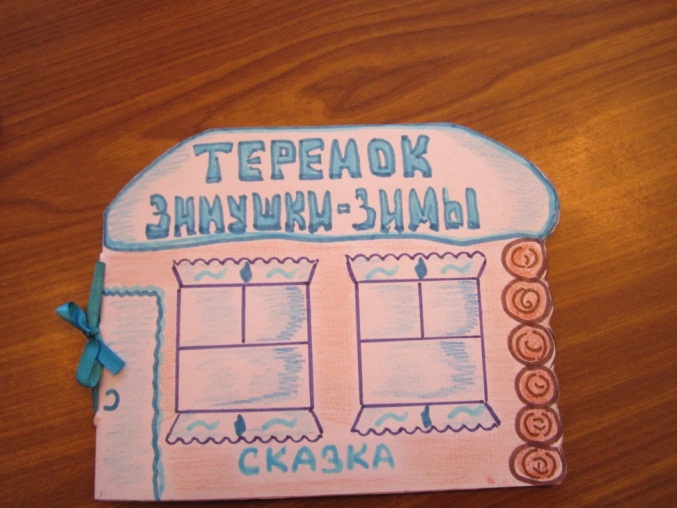 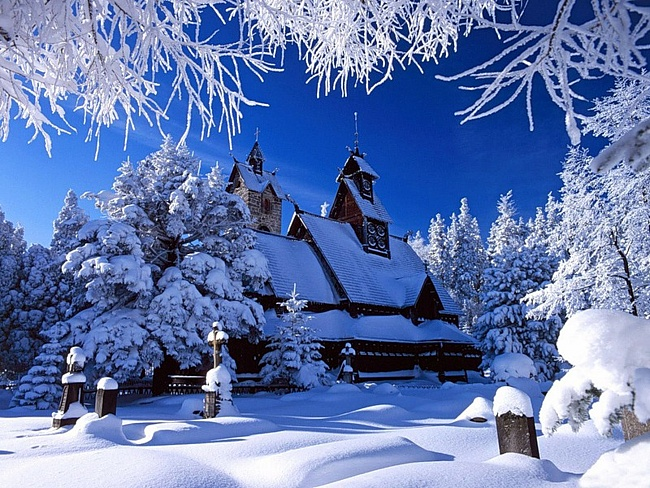 Продукт  проекта
Занятие  «Вот зима  кругом  бело»
Вид: интегрированное
Аспекты  интеграции (образовательные области):  
социально-коммуникативное развитие;
познавательное развитие;
речевое развитие;
художественно-эстетическое развитие;
физическое развитие.
Задачи
Образовательные. 
1.Систематизировать представления детей о зиме; уточнить сезонные изменения в природе и жизни человека; 
2.Дать представления о смене времен года  посредством макета вращения  Земли вокруг солнца и  собственной  оси; 
3.Упражнять: 
в подборе однокоренных слов; 
в составлении рассказа по опорным картинкам. 
Развивающие.
Способствовать  развитию  аналитико-синтетических умений  и  действий: поиск различий, общего,  сравнение, выделение  существенных  связей 
Развивать художественно-эстетическое  восприятие, способствовать  проявлению эмоционально-эстетического  отклика.
Развивать  практические умения в продуктивных и творческих  видах  деятельности.
Воспитательные.
Воспитывать интерес к окружающему миру; 
Формировать бережное  отношение к  природе, желание помогать живым существам.
Воспитывать любознательность,  активность, желание  учиться.